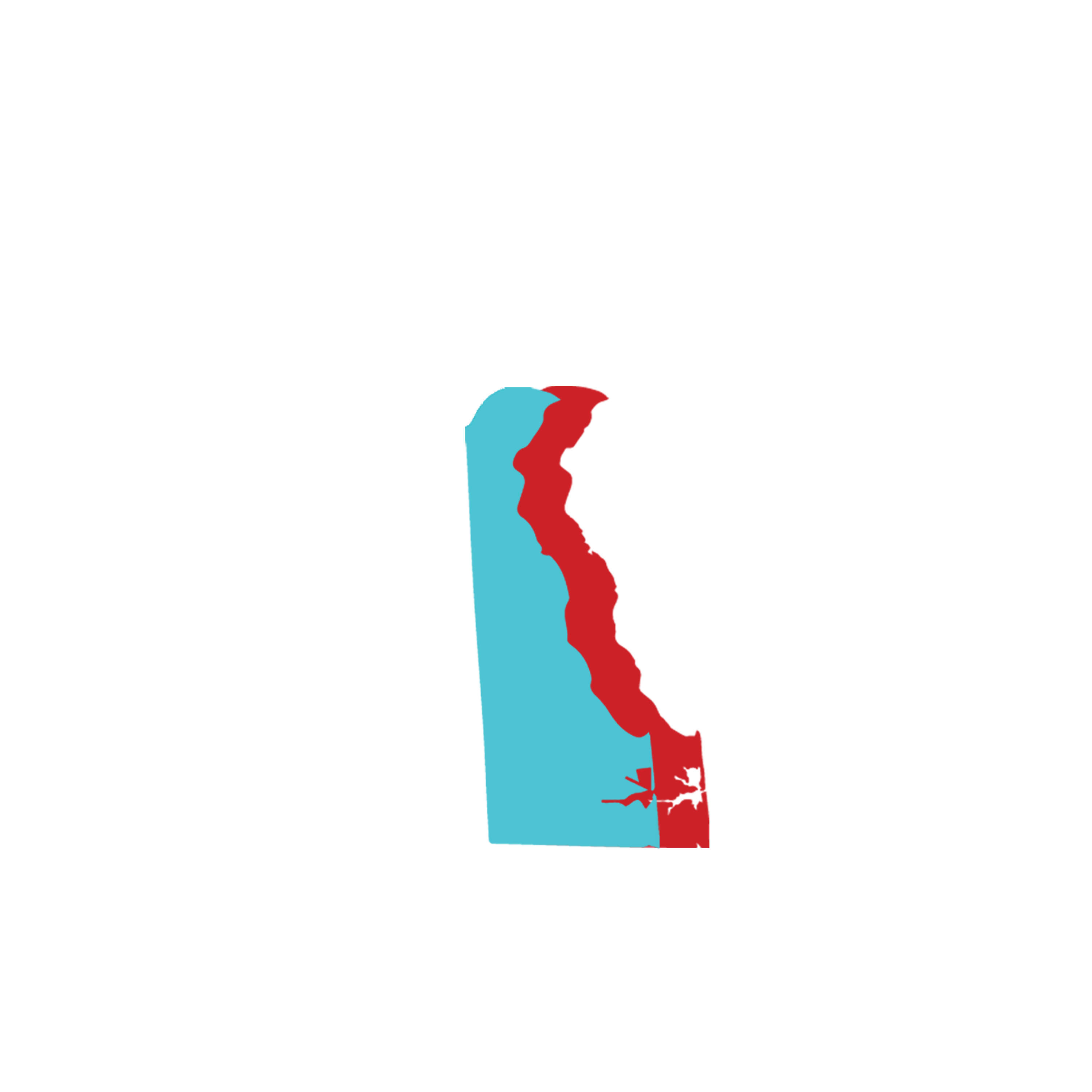 Improving De’s health: Behavioral health consortium s DE health care commission
Lt. Governor Bethany Hall-Long, PhD, RNC, FAAN
Professor, University of DE Nursing & Urban Affairs
October 4, 2018
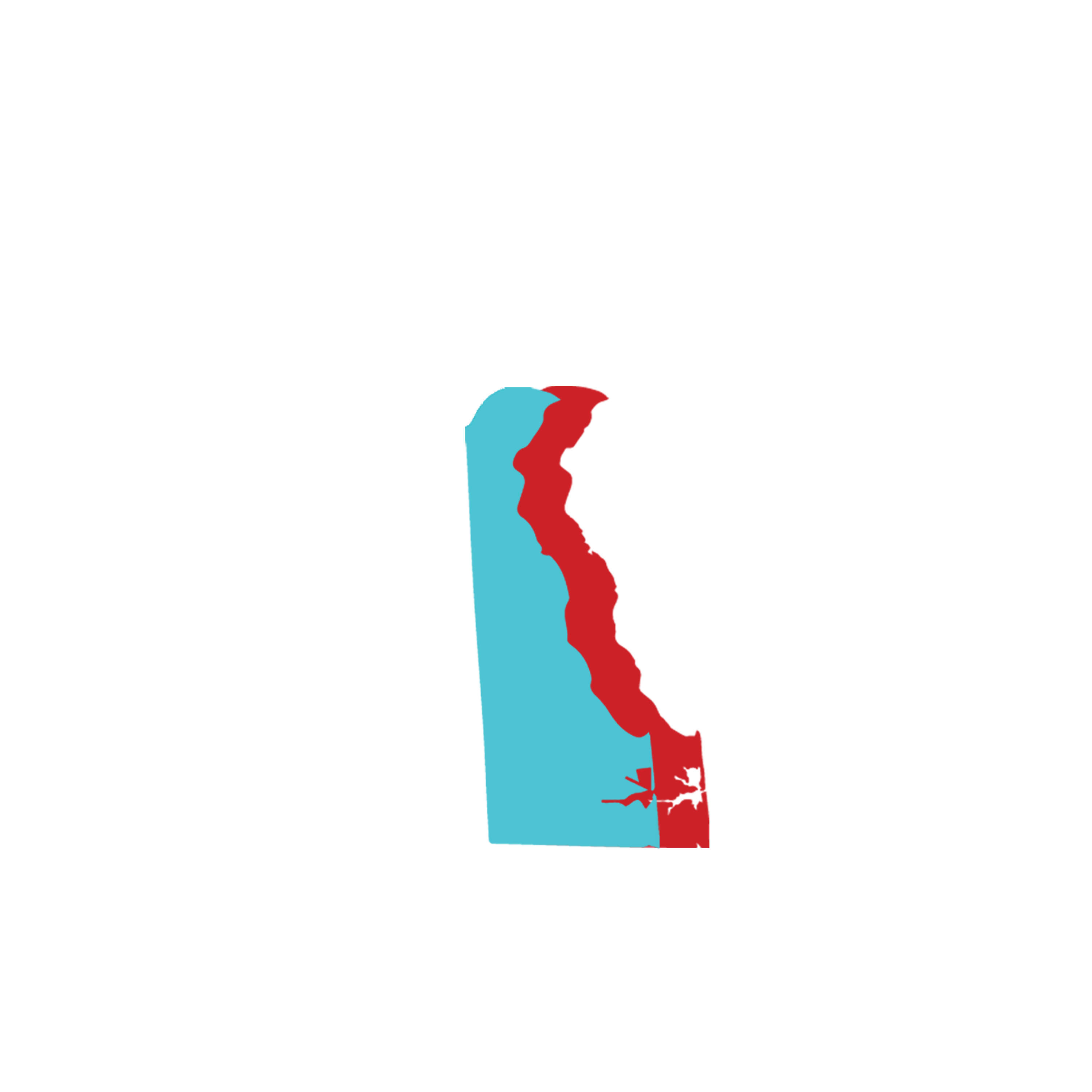 introduction
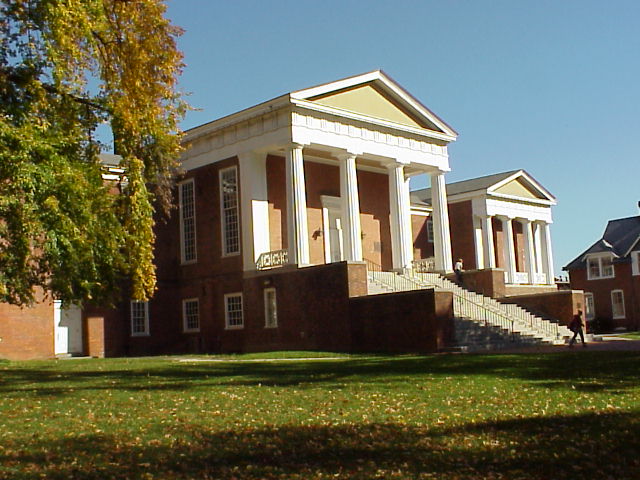 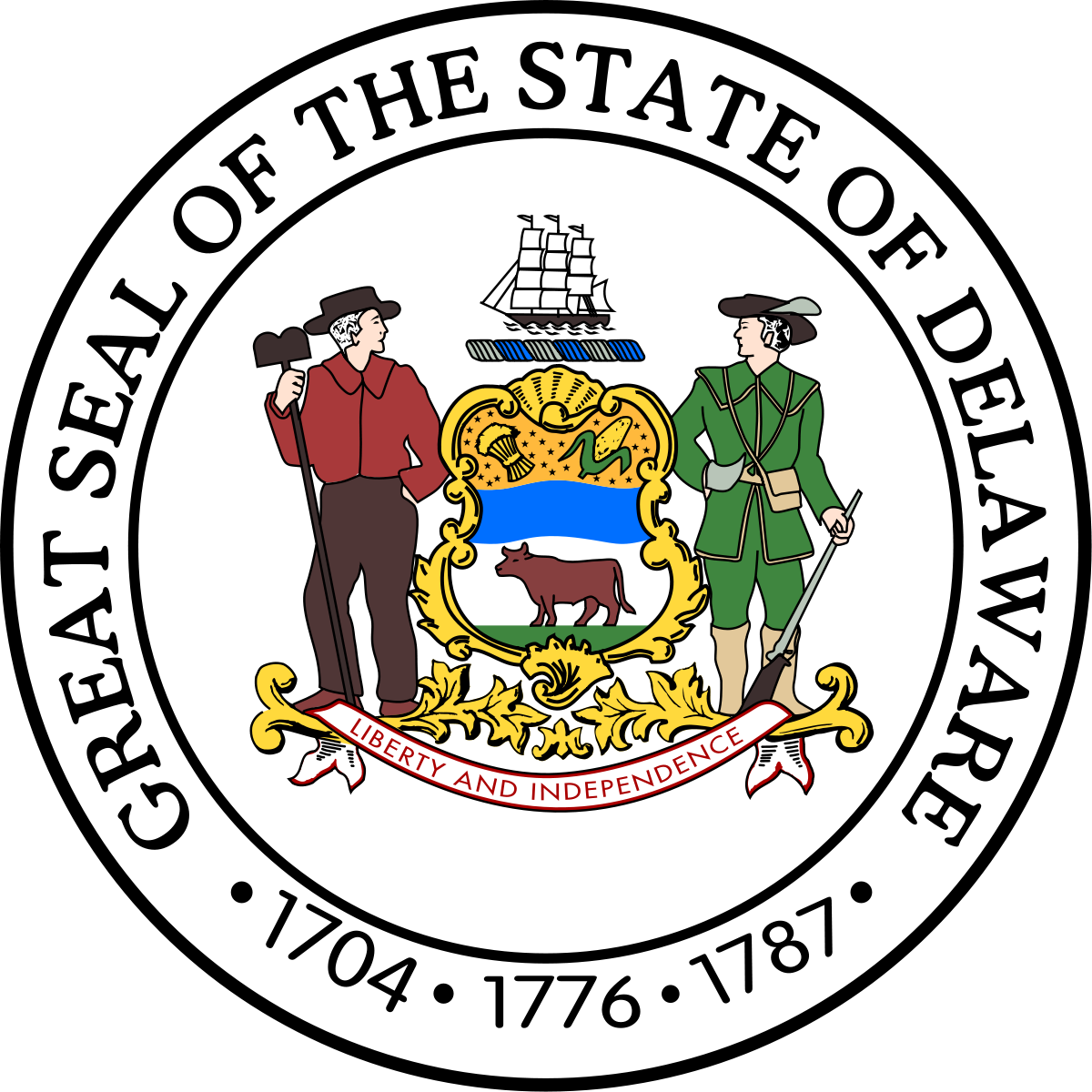 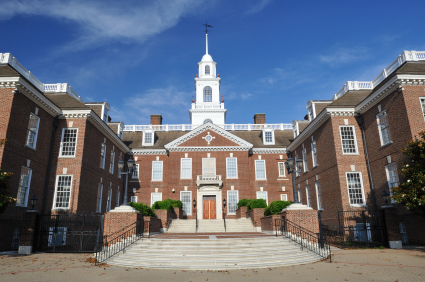 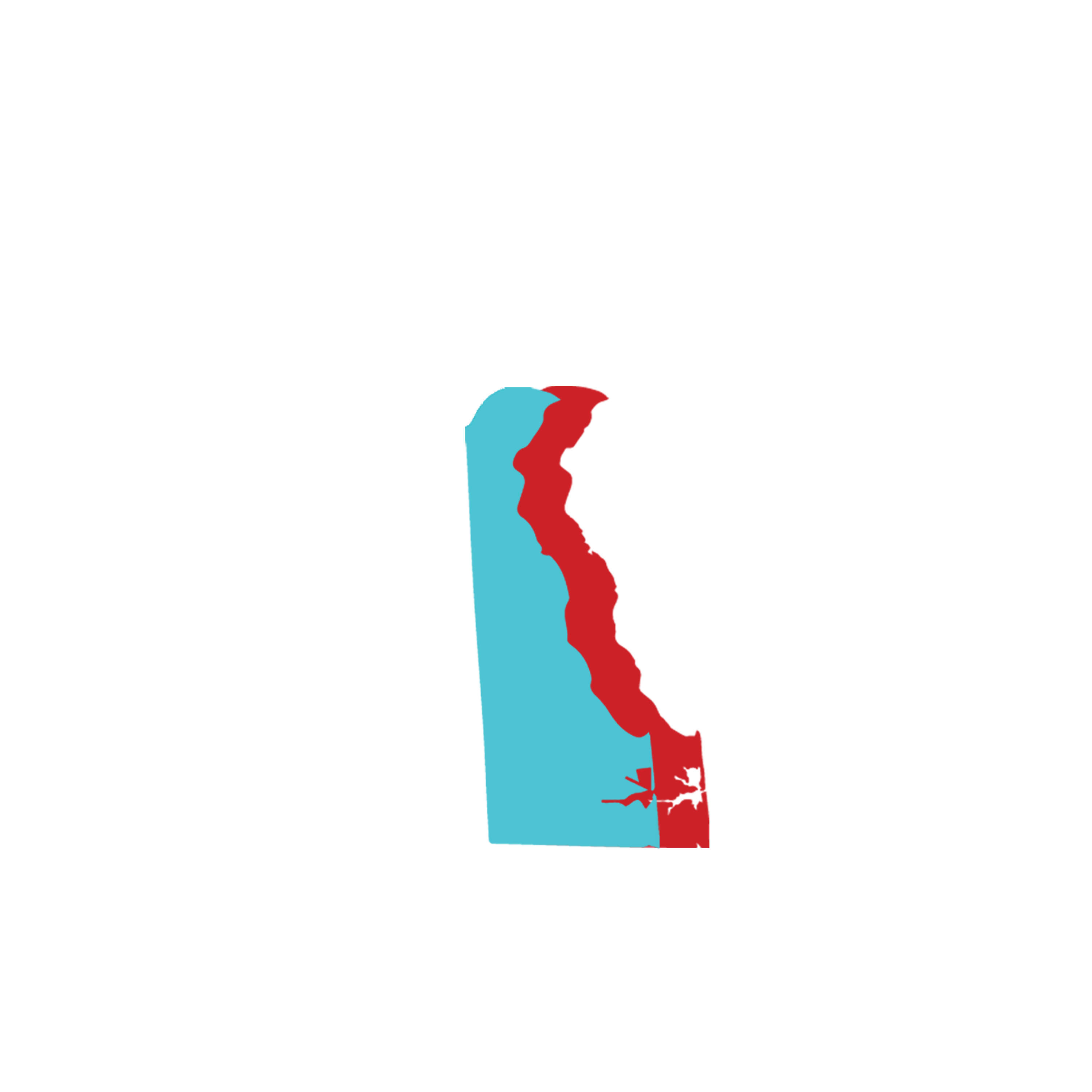 Behavioral Health in DelawareOutlining the Problem -  Role of Health care Commission
Delaware has about 30,000 adults and 9,000 children suffering from a substance use disorder or a mental illness.
Total population of Delaware is about 945,000
1 in 5 Delawareans will suffer from some form of a mental illness in any given year.
82% of Delaware inmates have a mental illness or substance use disorder. 
This makes the prison system or largest treatment provider.
Delaware had over 300 overdose fatalities in 2016, up 35% from 2015.
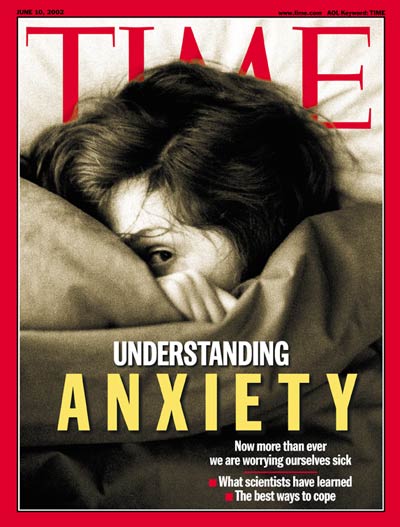 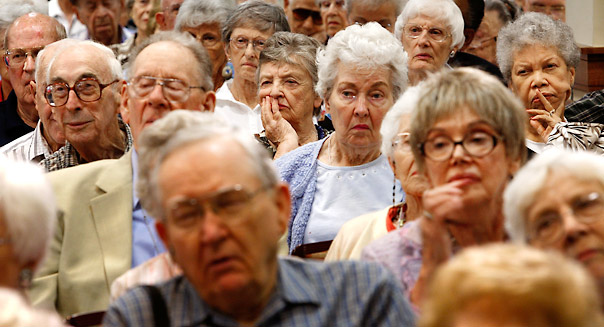 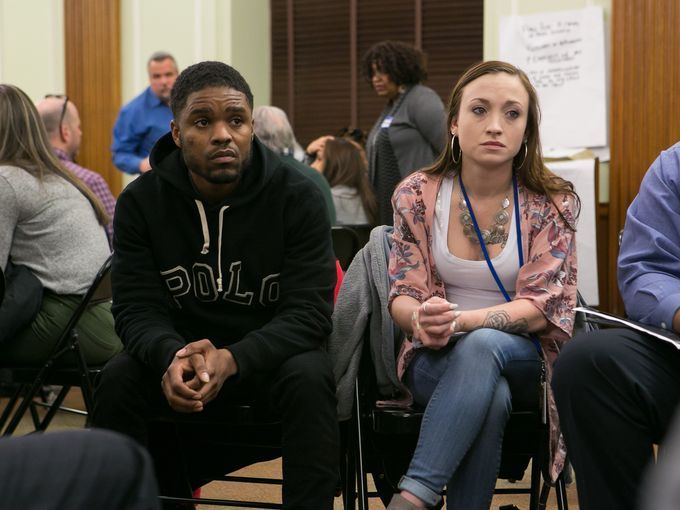 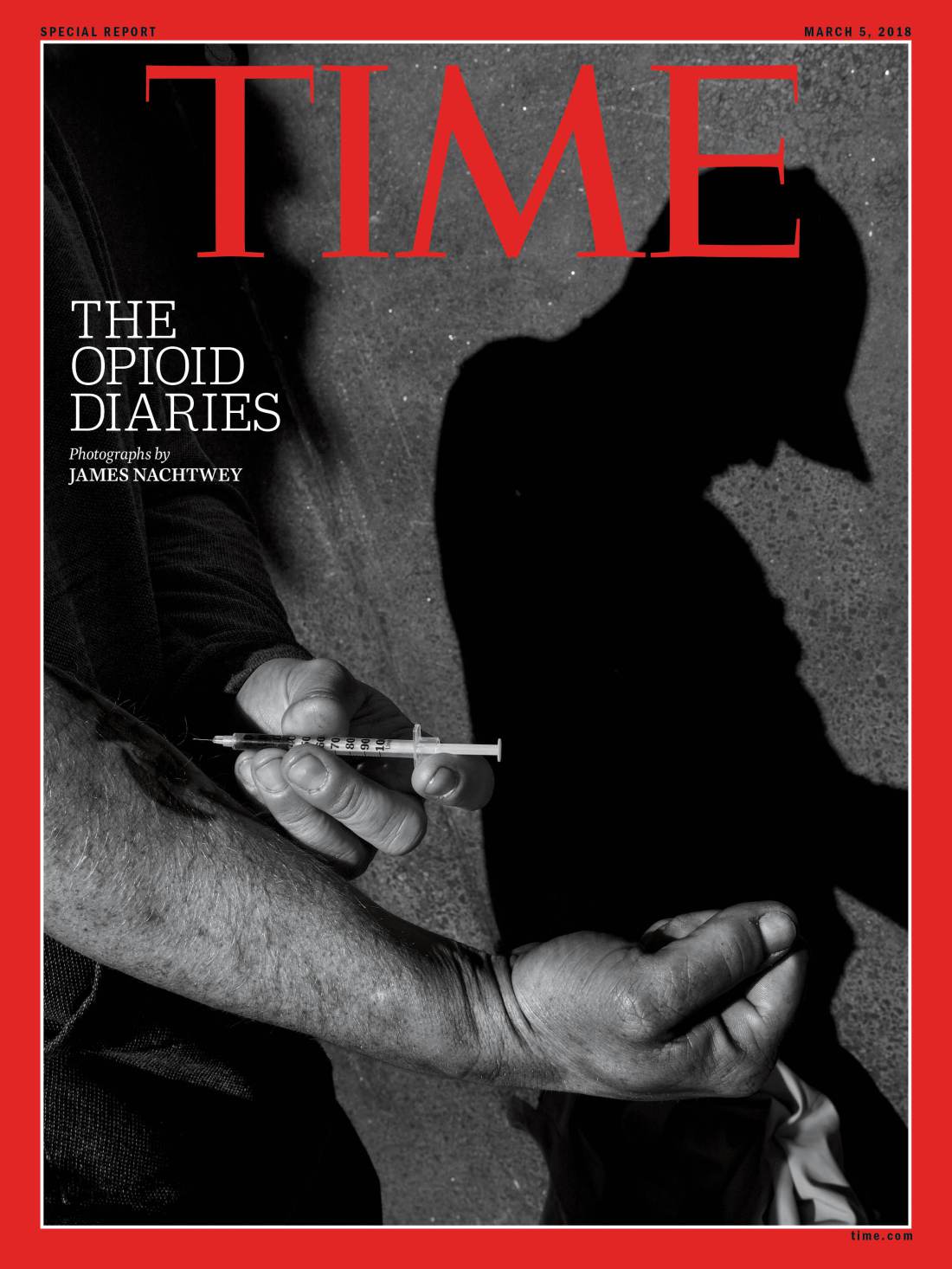 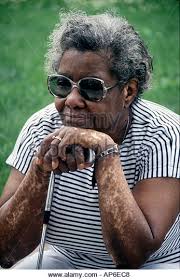 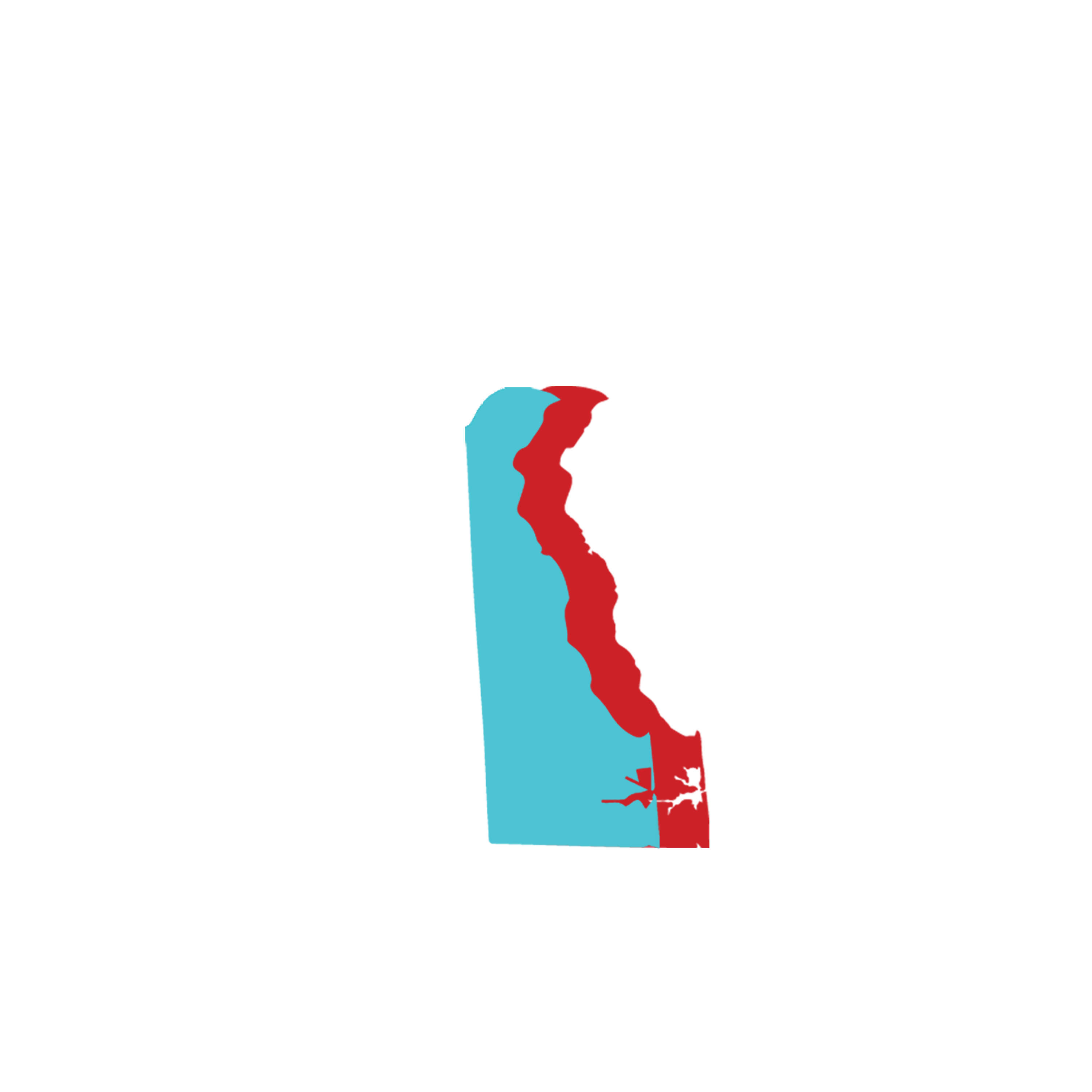 Behavioral Health in DelawareOutlining the Problem Part II
Mental Health Taskforce of 2015 --Causes for Higher Rates of Addiction and Mental Illness? (To Build Upon with the Consortium)
Stigma
Cost
Workforce
Lack of Access to Treatment/Transportation
Service Delivery/Handoff Gaps
Lack of Early Intervention
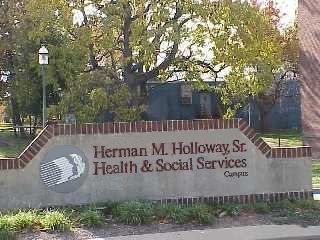 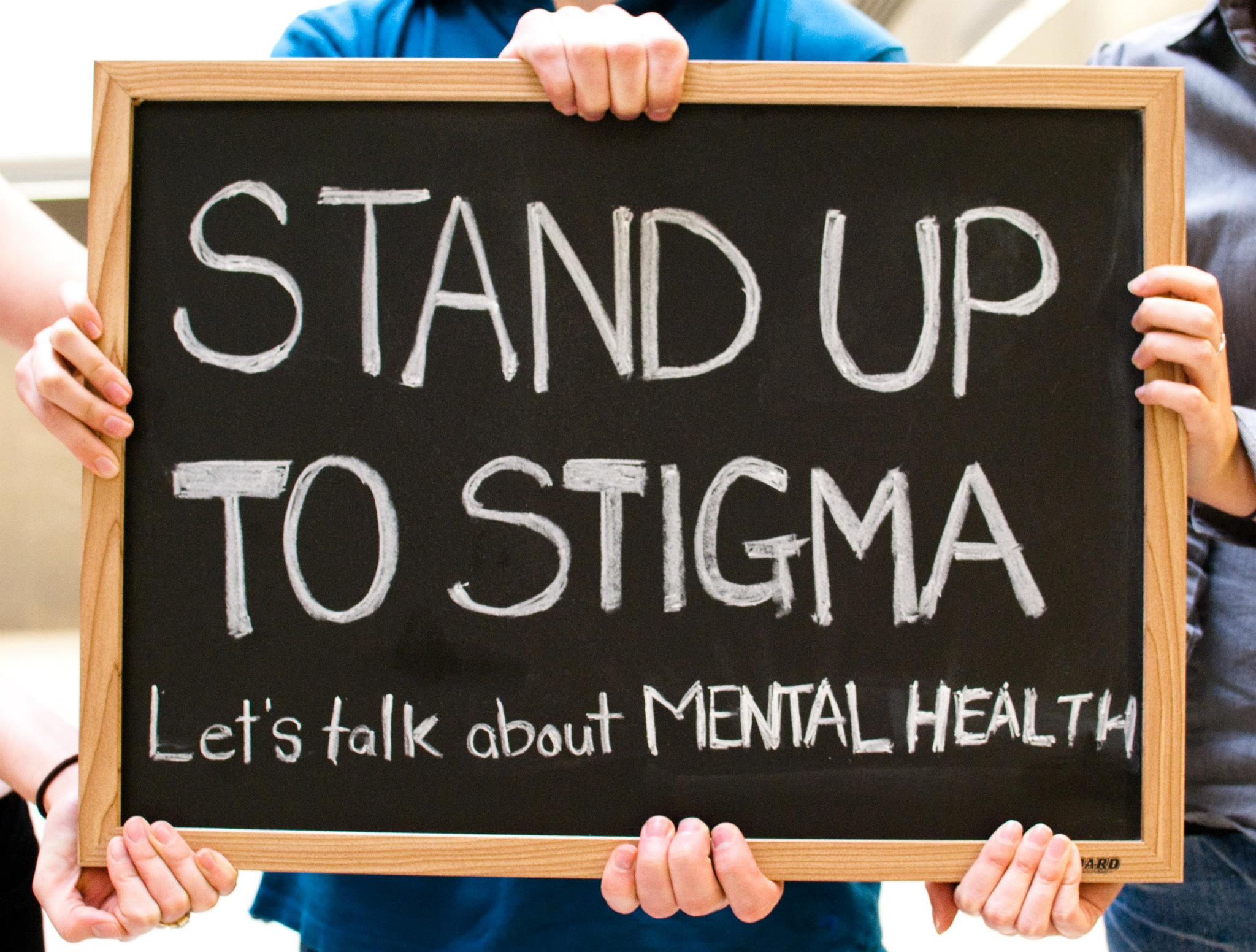 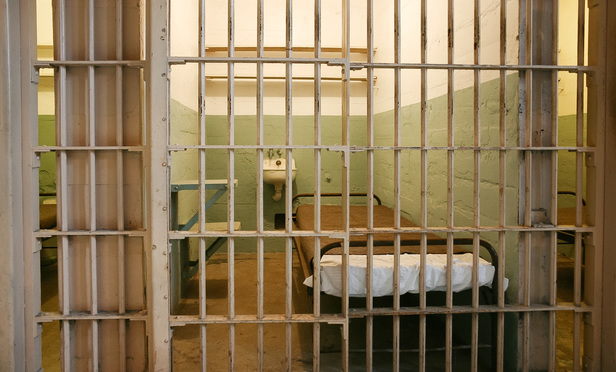 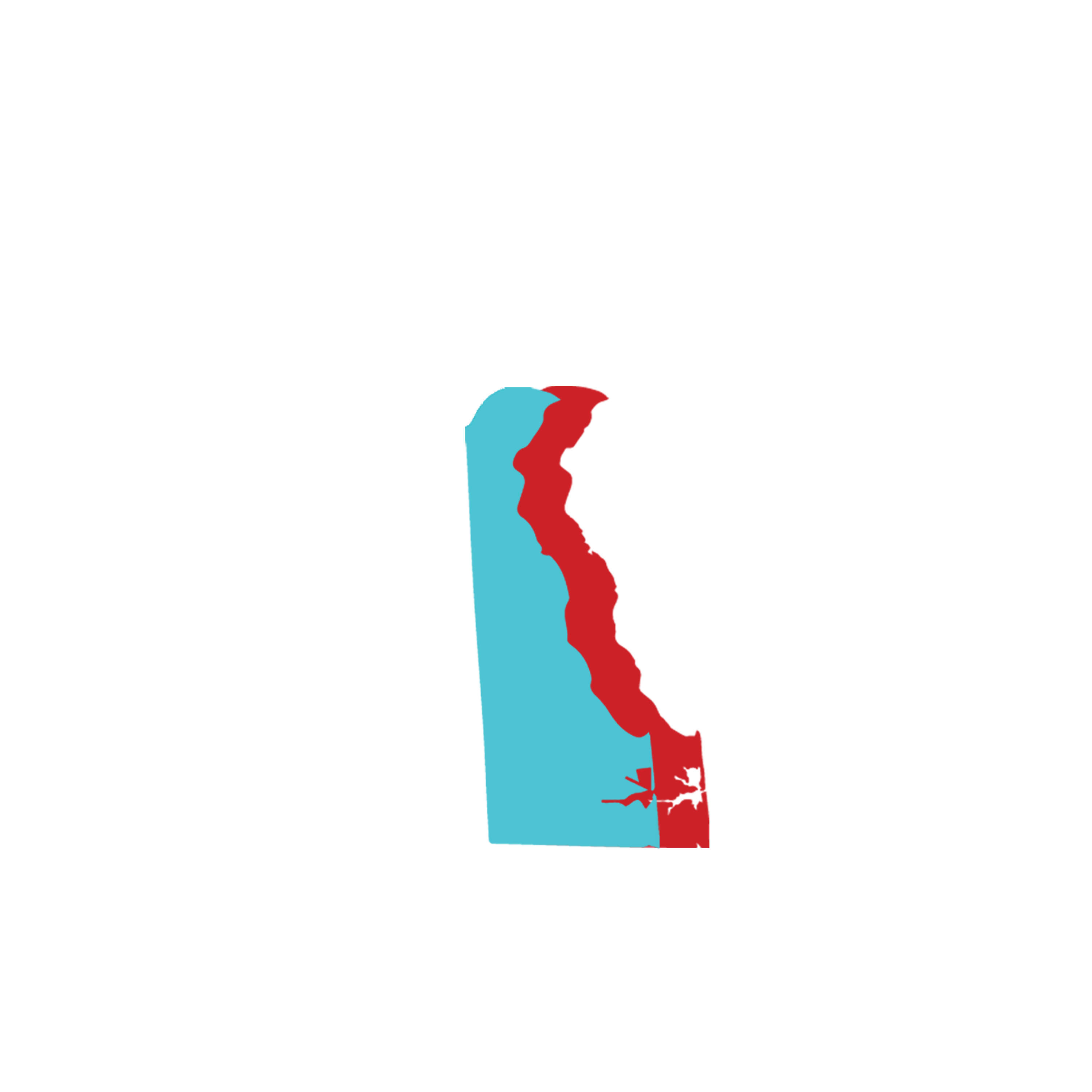 What We have done to save lives: Example Policy & Program Actions – More to Come!
Naloxone- Community/Law Enforcement
Prescription Drug Monitoring Program (PDMP) – expanded 9/18
Overdose Fatality Review Commission
911 Good Samaritan Act
Brock’s Law – Fentanyl Charge
Hospital’s and treatment clinics in underserved areas
Addiction Action Committee
Behavioral Health Consortium
Mental Health Parity
First In the Nation – OD System of Care 
Alternative Therapies 
START Open Bed –(DSAM)
More to come
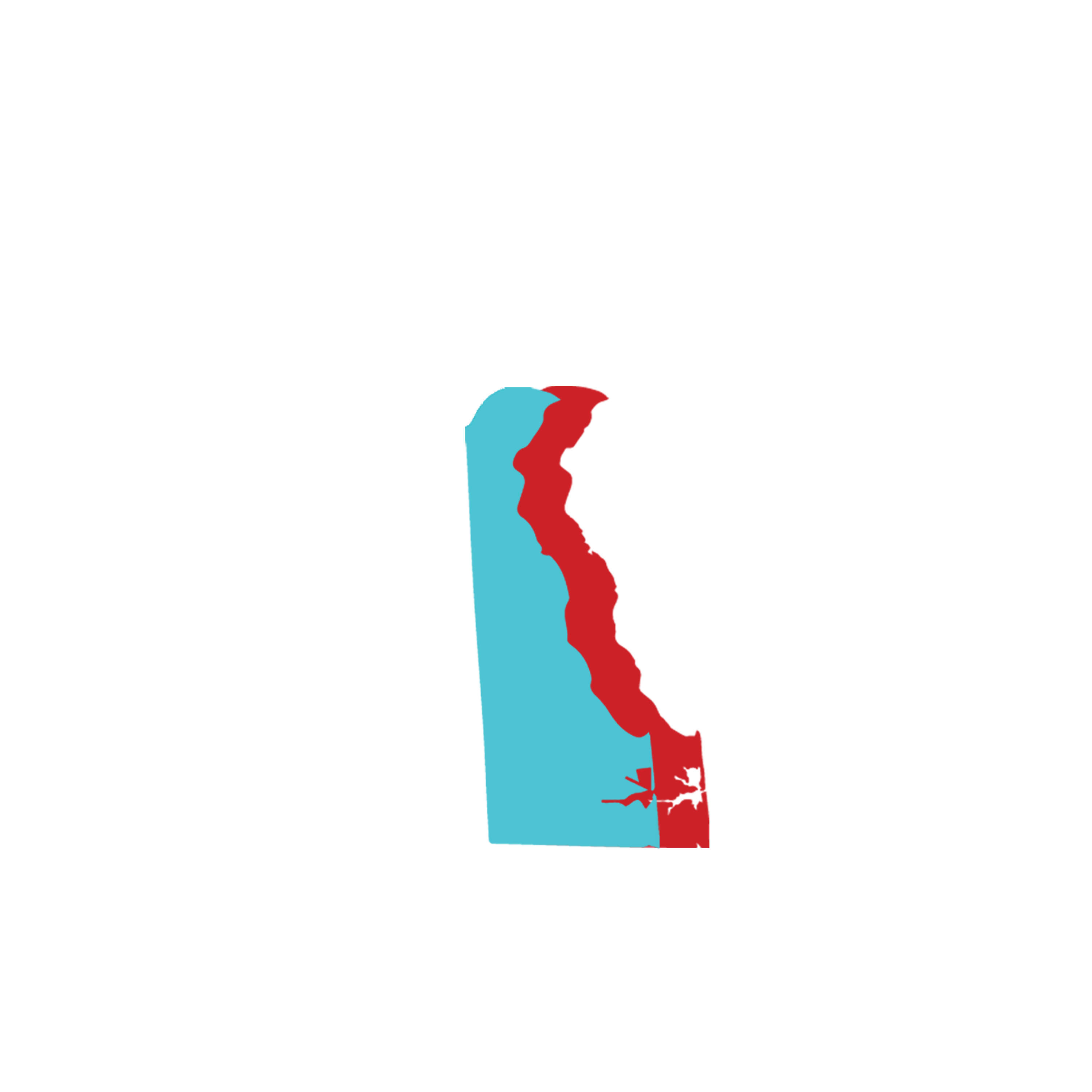 The Creation of the Behavioral Health Consortium
Senate Bill 111 w/ Senate Amendment 1- establishes the Behavioral Health Consortium.  Companion  Bill  “Addiction  Action “ Committee (focus on Prescriptions) reports to the BHC 

The bill establishes an oversight body that will coordinate the State’s private and public bodies to reduce current silos, establish greater access to care, and combat addiction and improve mental health services. 

The Consortium calls from grassroots advocacy groups, non-for-profits, providers, health systems, first responders and community members to collaborate to tackle the pressing issues in the First State.

The Consortium is modeled after the Delaware Cancer Consortium.
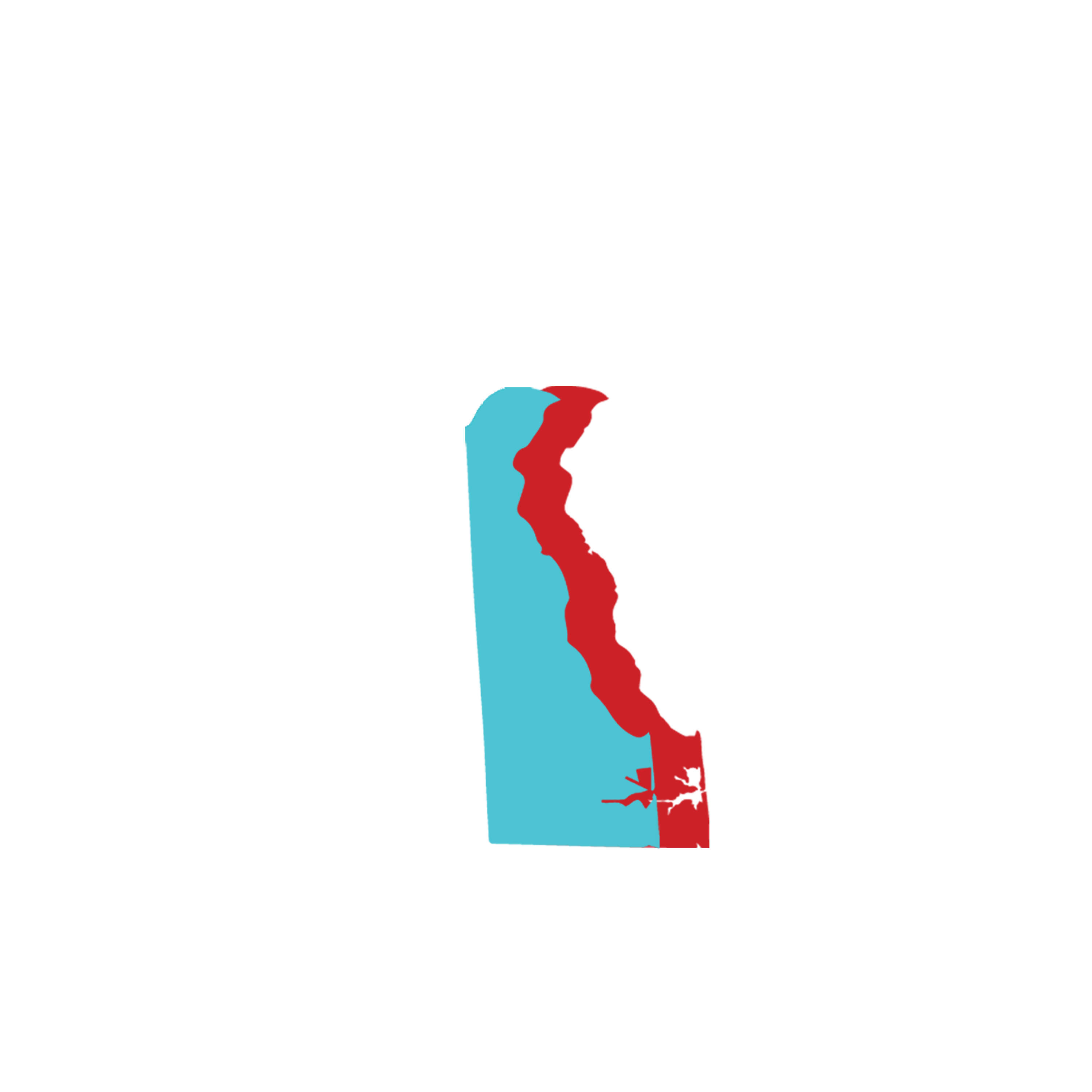 Delaware Cancer Consortium:The essential framework
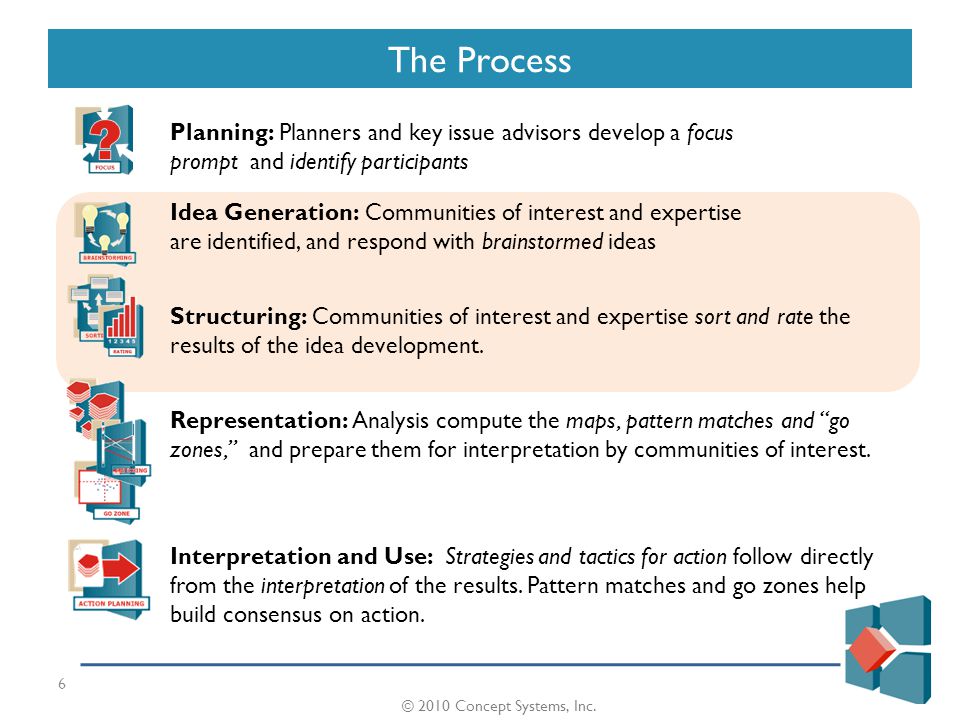 Engaging & Advocating
Identifying, both quantitate and qualitative, the pressing issues:
Opioid epidemic 
Workforce shortage
Barriers to access to care
Gathering stakeholder feedback to create tangible action plan.
Implementing action plan & assessing result
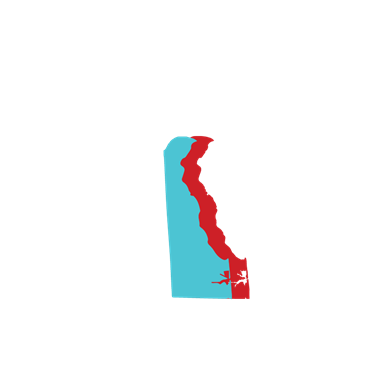 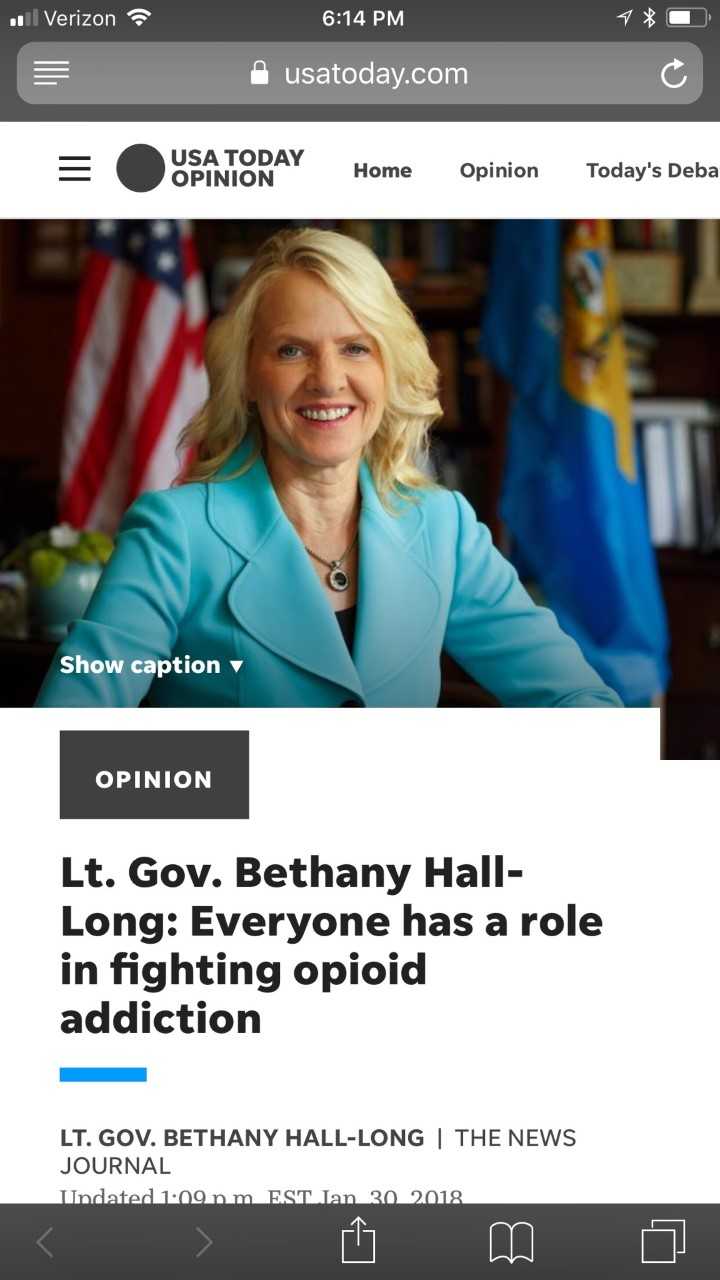 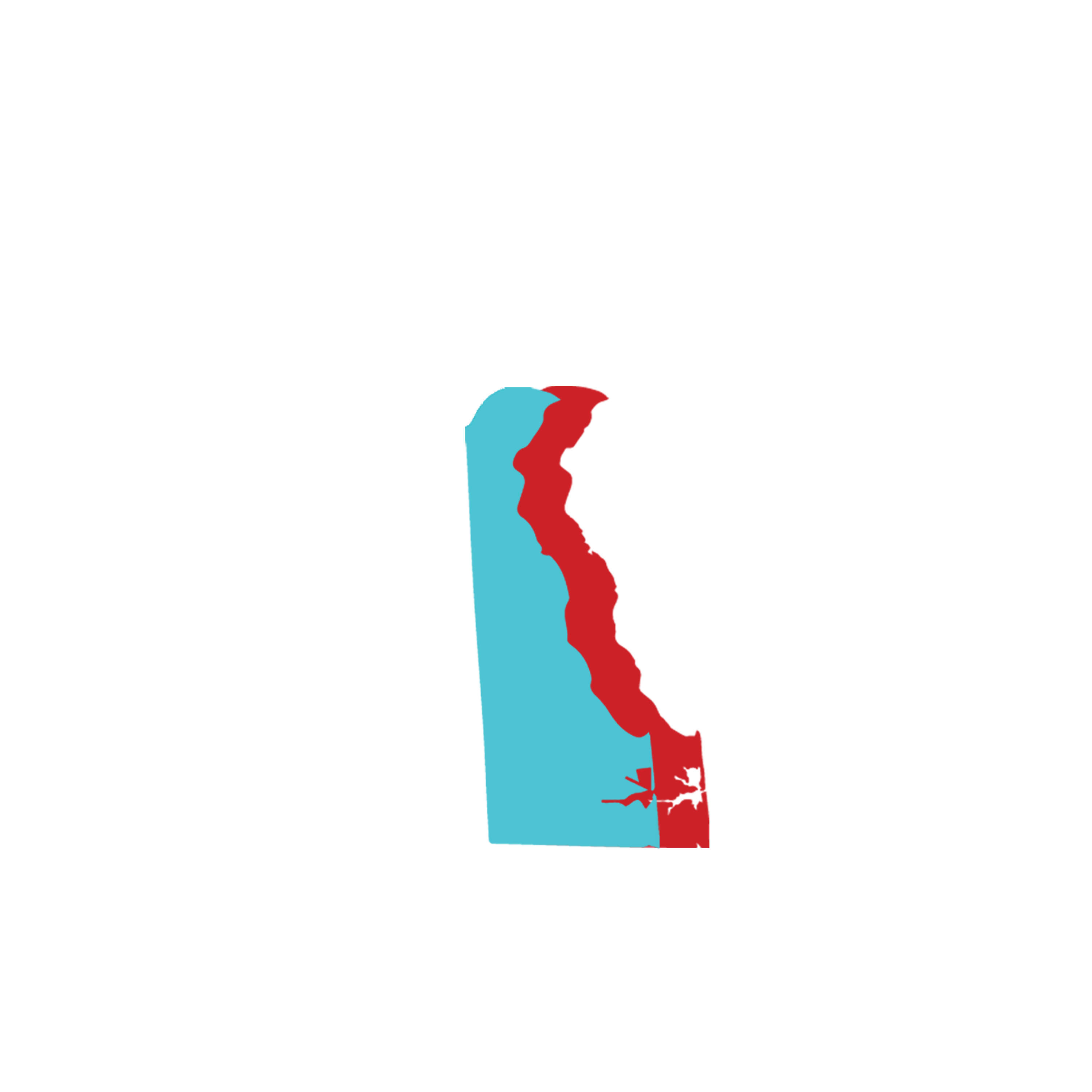 The path forward for Delaware
Behavioral Health Consortium 
PEW Charitable Trust – selected for 2018-2019
Johns Hopkins Study of the System for DHSS
Lt Governor’s Challenge – 10/25
Community Health Workers – Peers - Navigators
Special Populations – Pregnant Women, Veterans, Homeless
DSAM/DPH   - START, Open Beds,  
AG Efforts 
Eliminate  the Silos and Fractured System
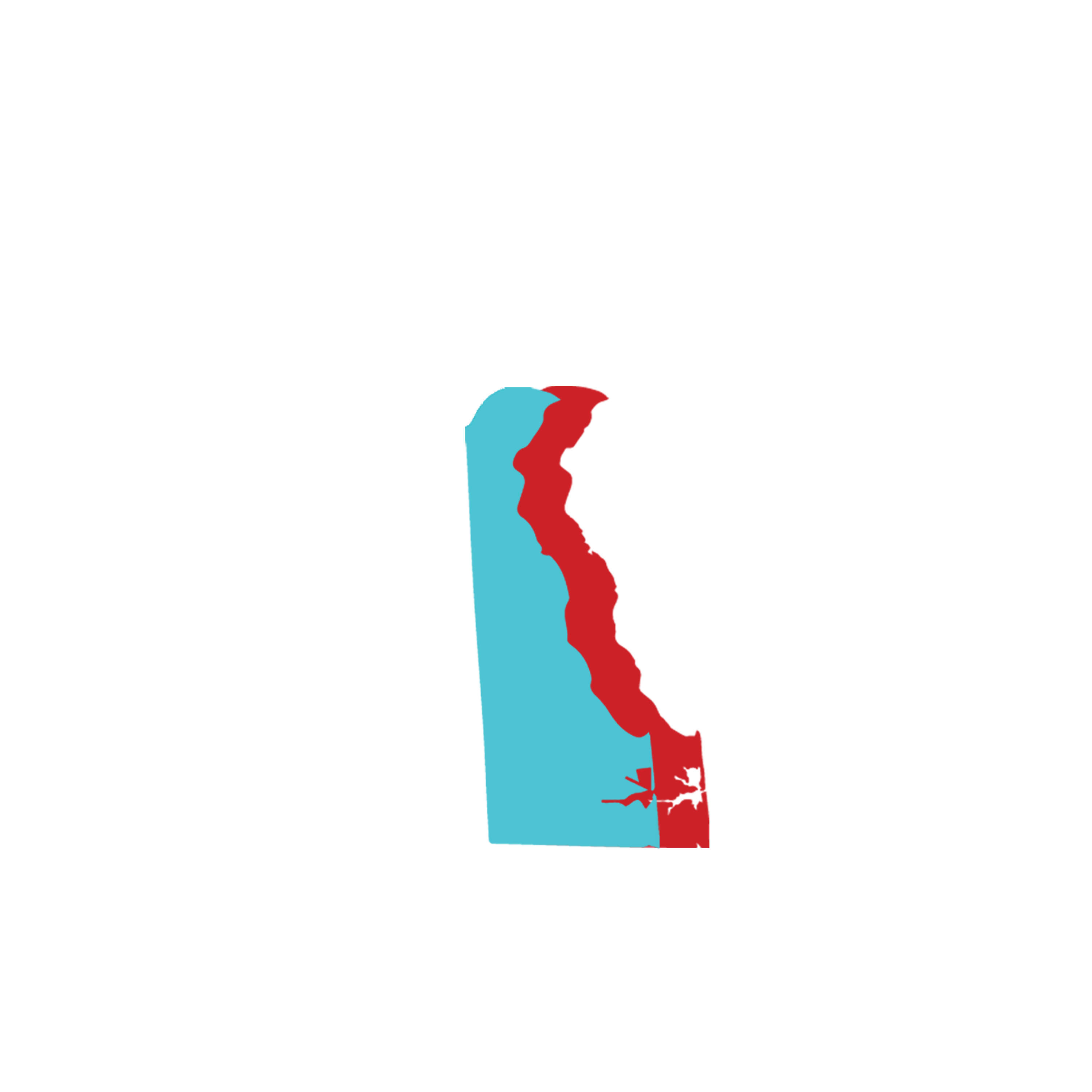 Additional Resources & Programs
Community Health Workers

Developing a comprehensive Community Health Worker Program

Providing culturally competent individuals to perform basic health assessment and care

Creating a critical touch point for individuals suffering from addiction 

 Funding generated by CMS waiver and hospital “community benefit” dollars.
K-5 Wellness Center Expansion	
Targeting Title I funded elementary schools within identified “hotspot” using CDC data

Creating greater access to care for vastly underserved population

Partnering with health systems and Primary Care Providers

Funding generated via Medicaid expansion and local school district dollars
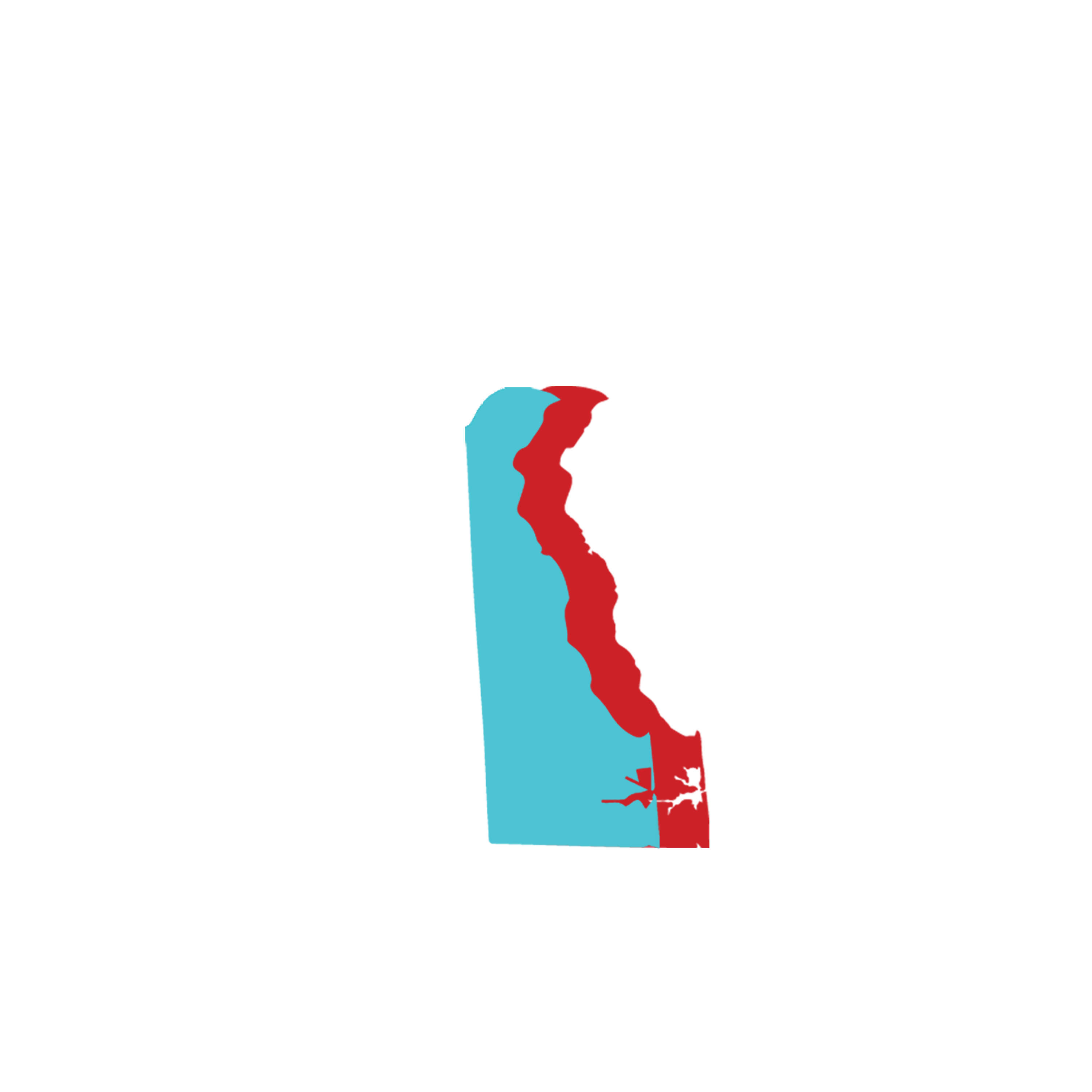 Action Steps
Delaware has created a forum that brings diverse stakeholders together to formulate a strong path forward
Real conversations, with people who have directly been impacted helps formulate a road map to combating the critical issues

The work of the Overdose Fatality Review Commission has spotlight critical areas of need
Targeting high impact areas and properly dispatching resources to these areas, all while working with providers and first responders, will save lives

Providing greater access to care transforms those impacted
Early intervention, coordinated treatment from health providers, and increased programs will directly impact population health outcomes
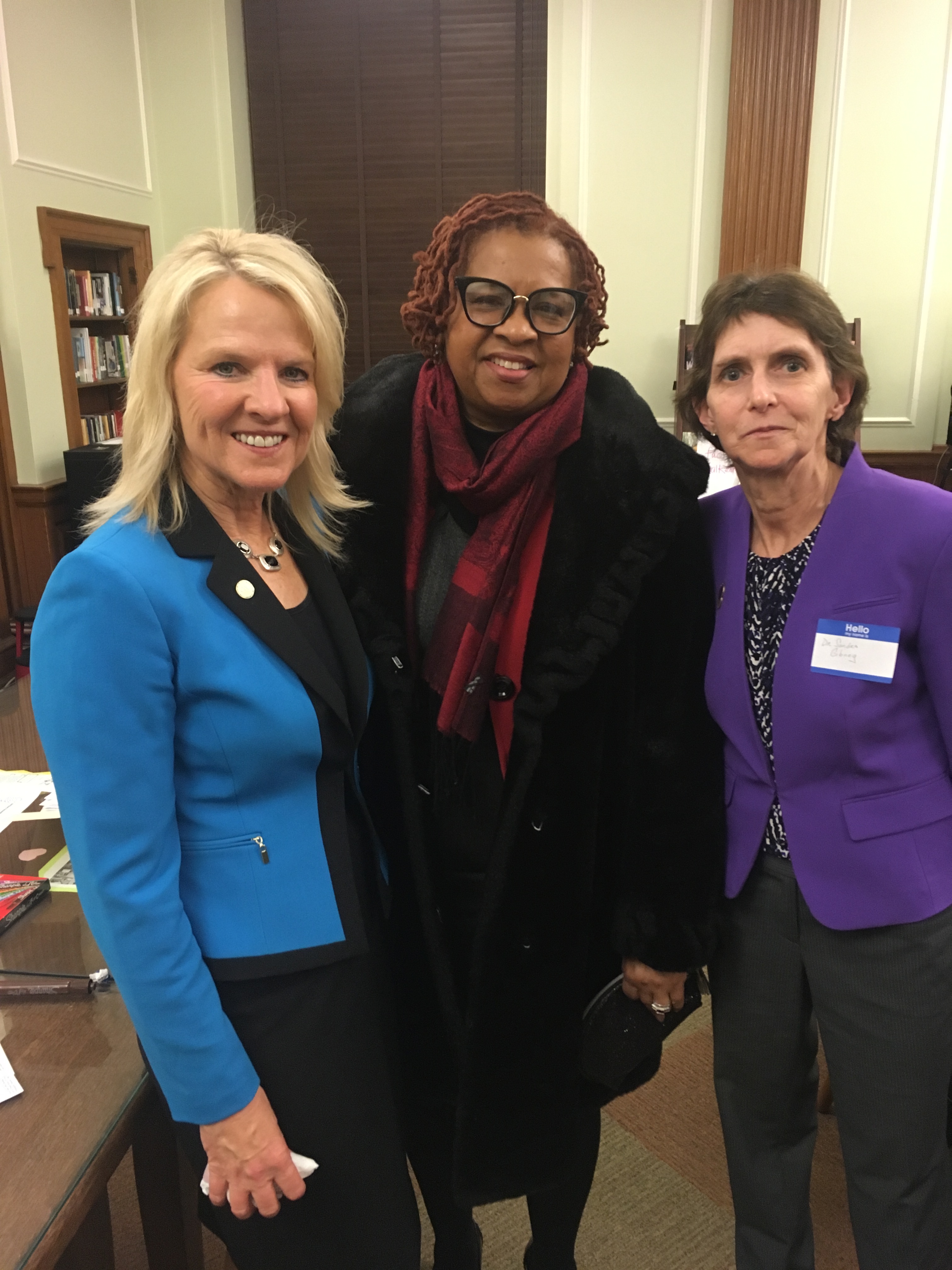 FORUM Guiding Questions Question 1:  When you think about mental health and addiction (behavioral health), how behaviors affect health, and how people feel about their health where you live, what is happening in your community?
Question 2:  What is the number 1 thing we in Delaware can do to deal with mental health related issues and the issues we are facing in behavioral health?
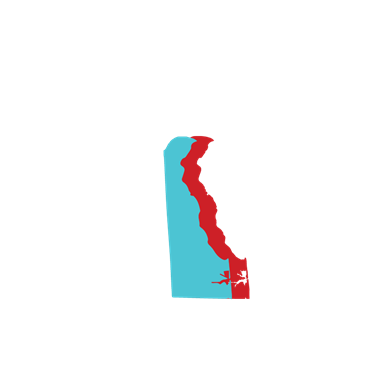 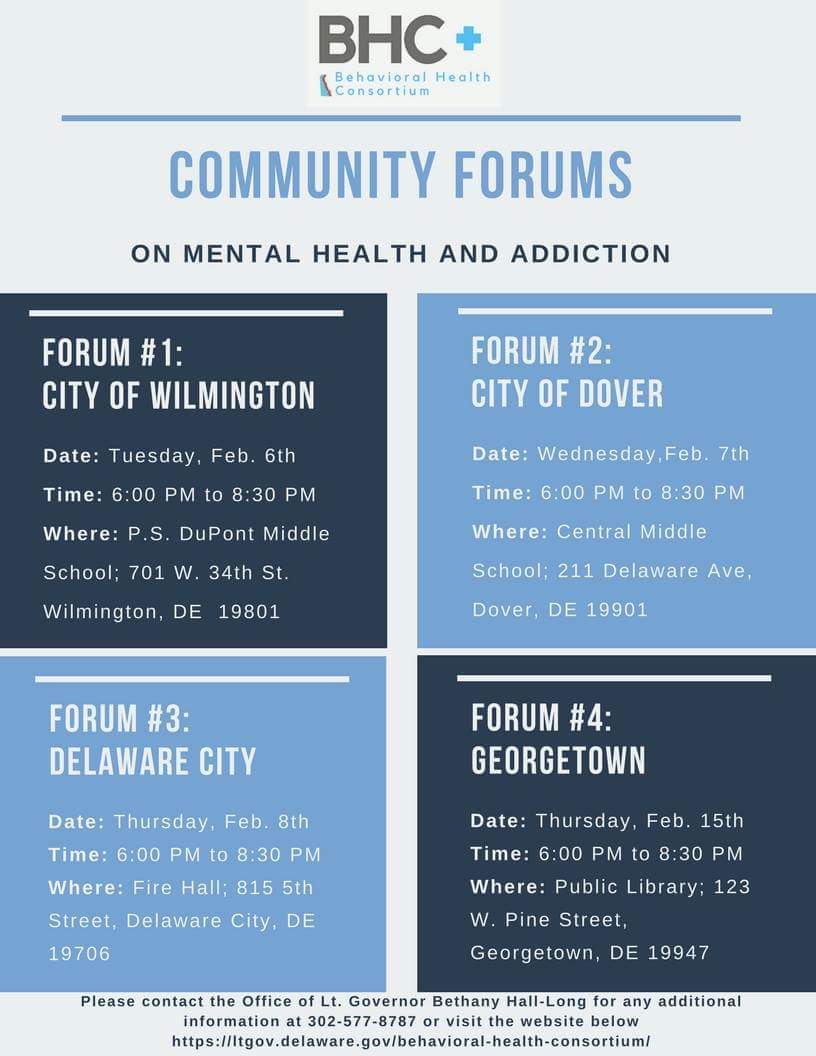 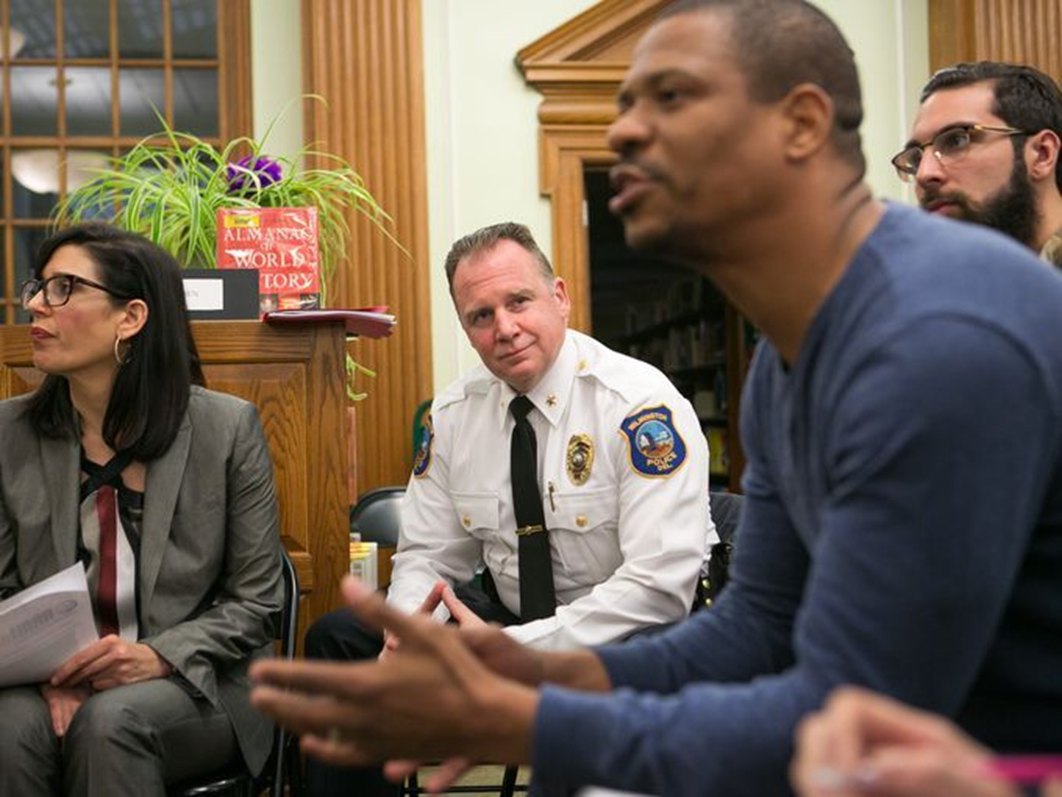 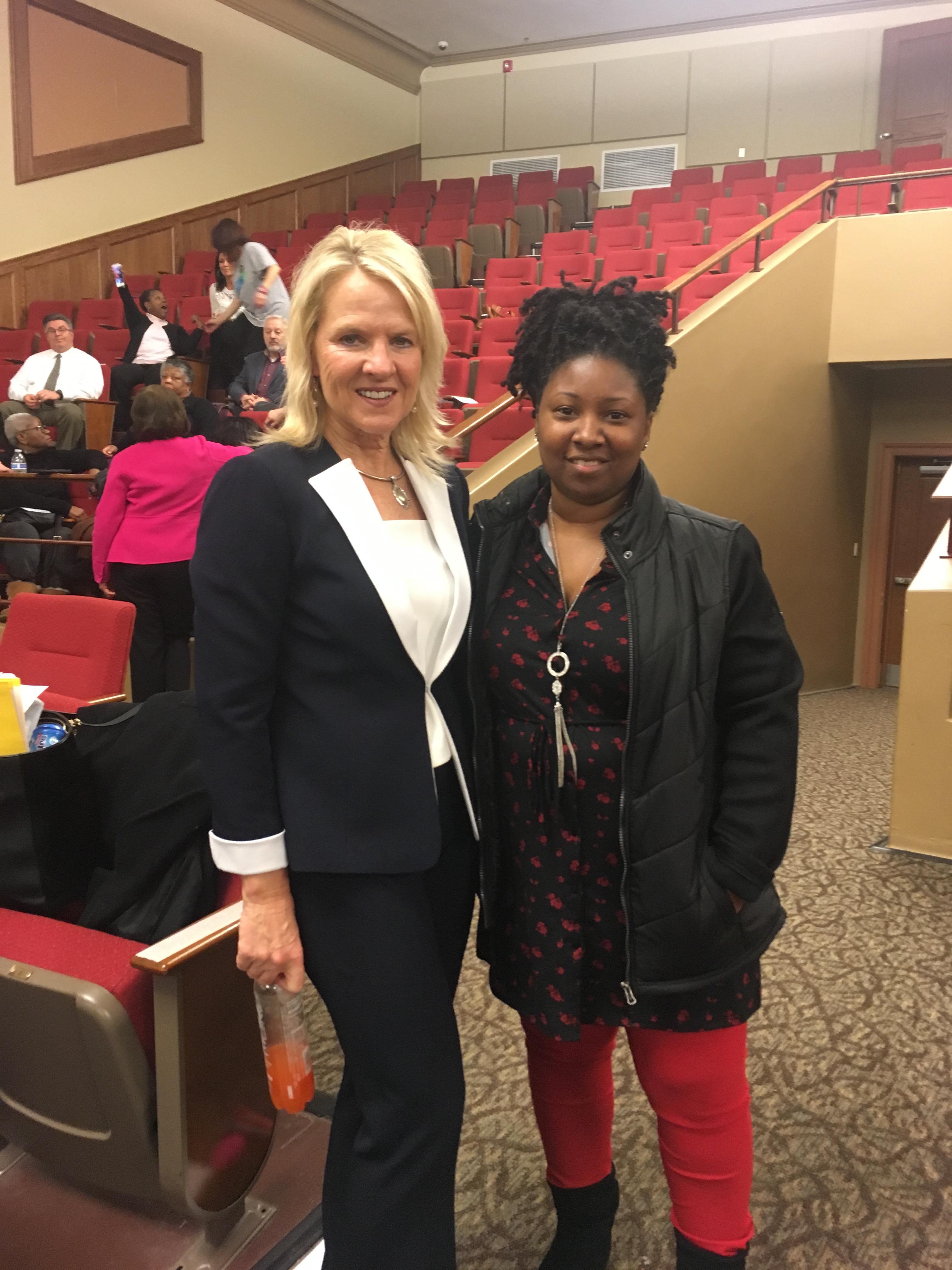 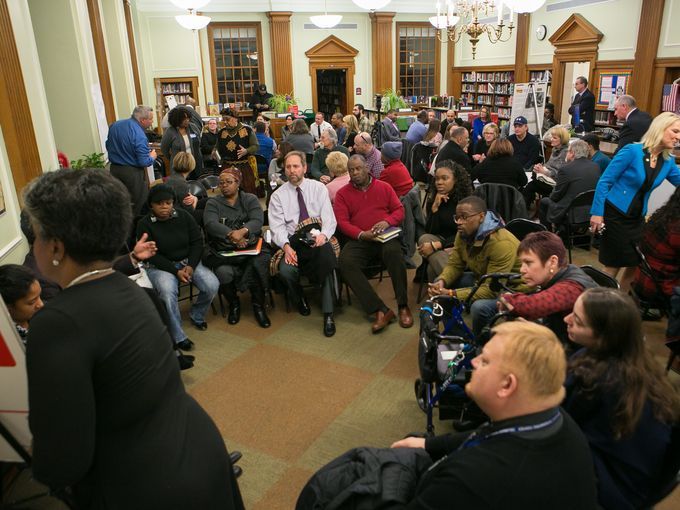 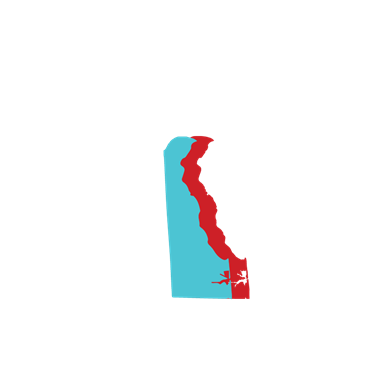 Initial - 3 Year action plan
Creation of Six Committees: 
Access & Treatment
Changing Perceptions & Stigma
Corrections & Law Enforcement
Data & Policy
Education & Prevention
Family & Community Readiness
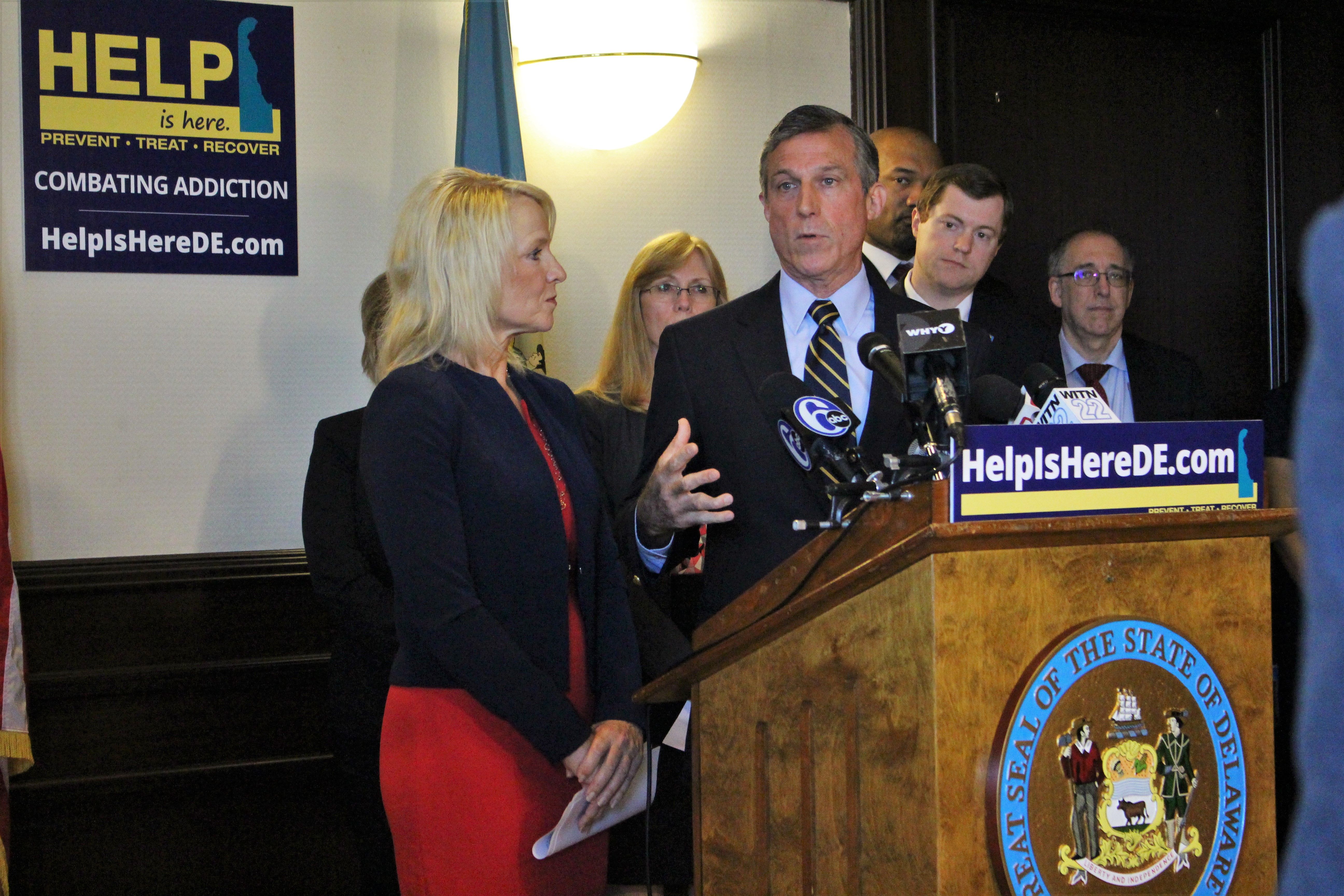 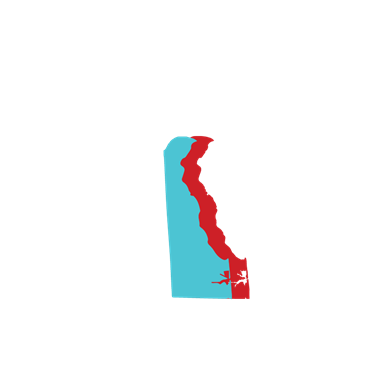 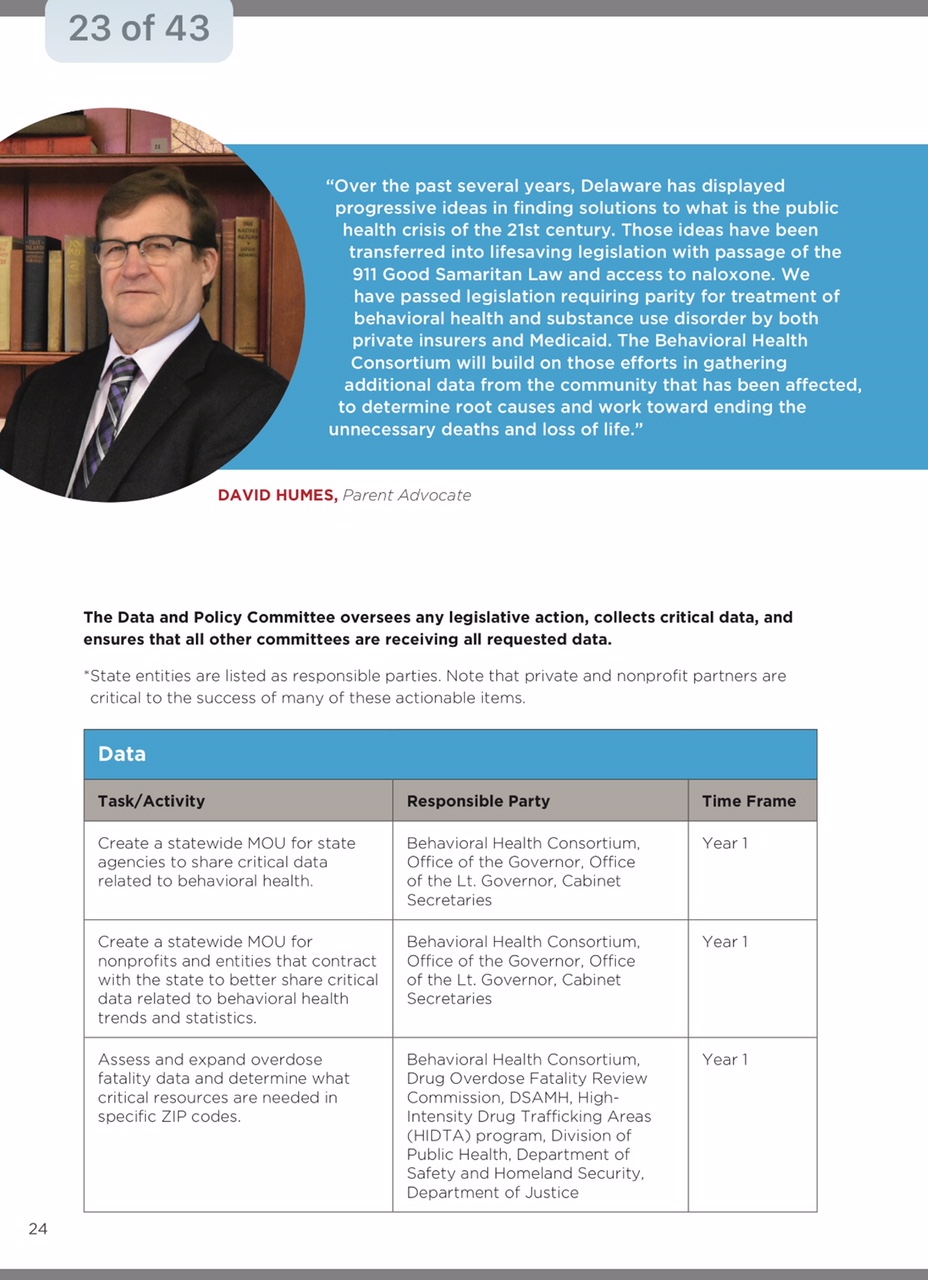 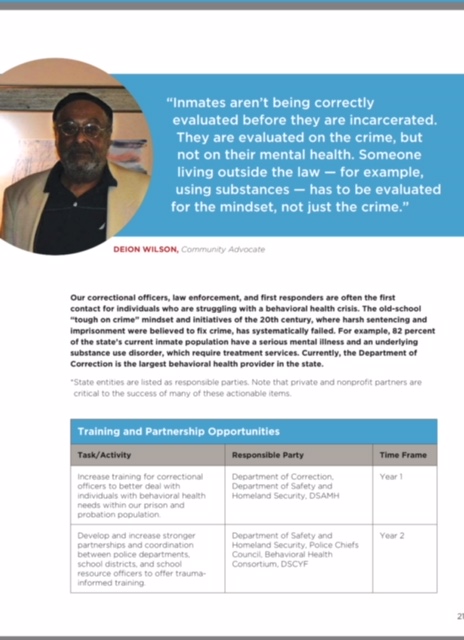 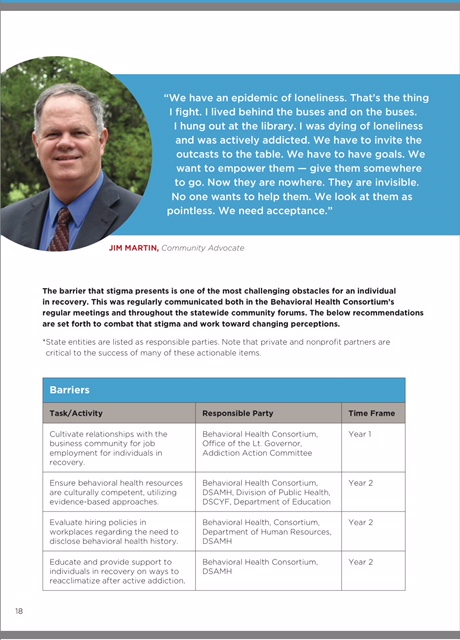 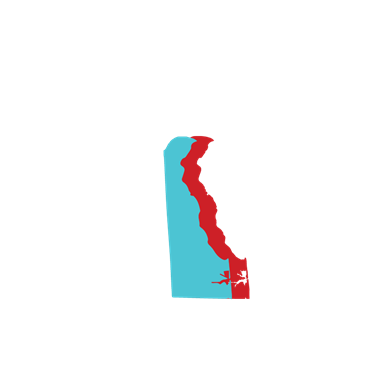 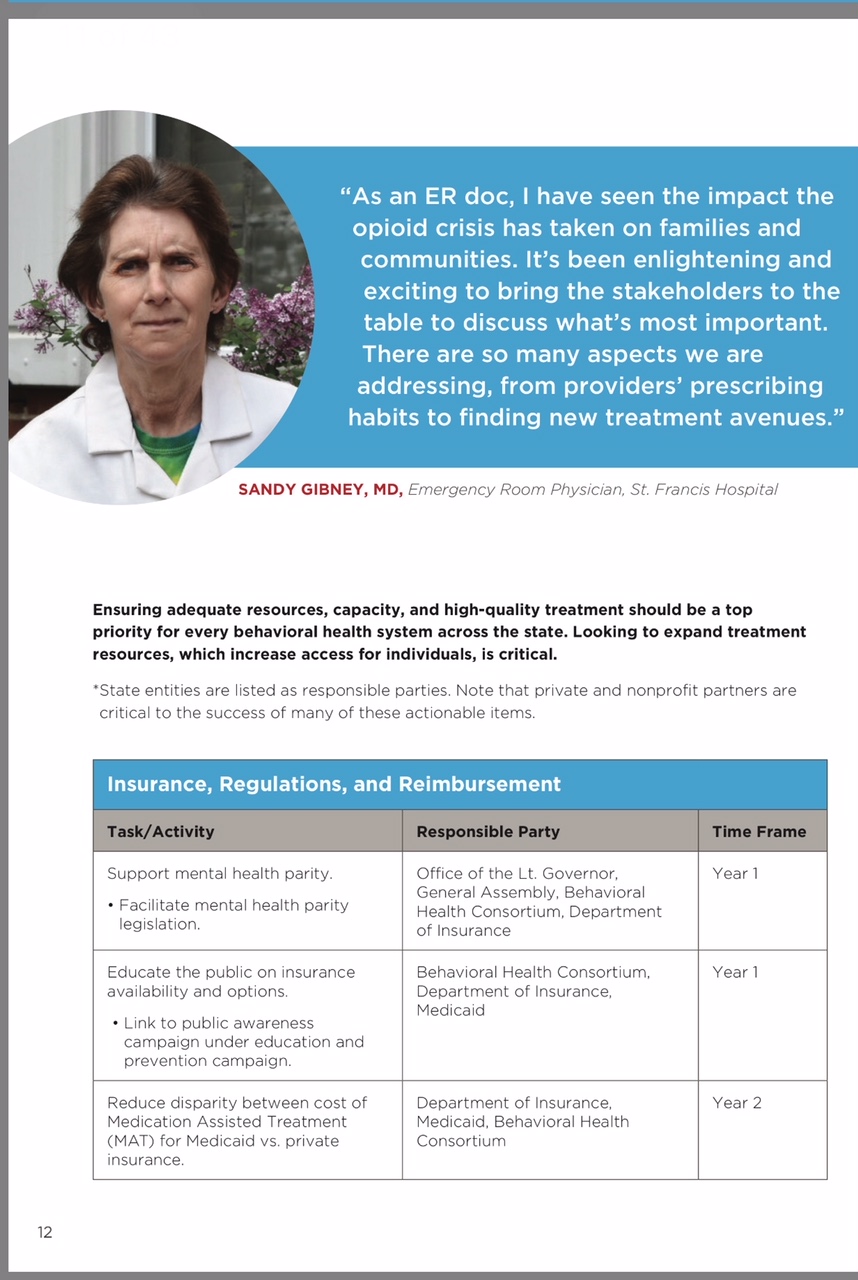 Legislative Action THIS Year
Overdose System of Care
1st in the Nation

Mental Health Parity
Ensuring Equity 

Alternative Pain Management
DMMA/HighMark- low back pain

PDMP Improvement 
Perception monitoring enhancement
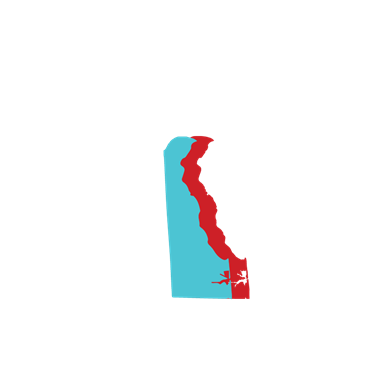 Policy into action
https://youtu.be/6aWdMpvQdbg
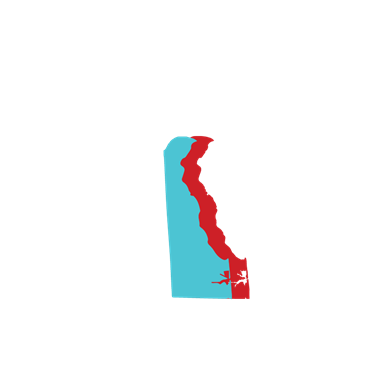 Emerging Priorities
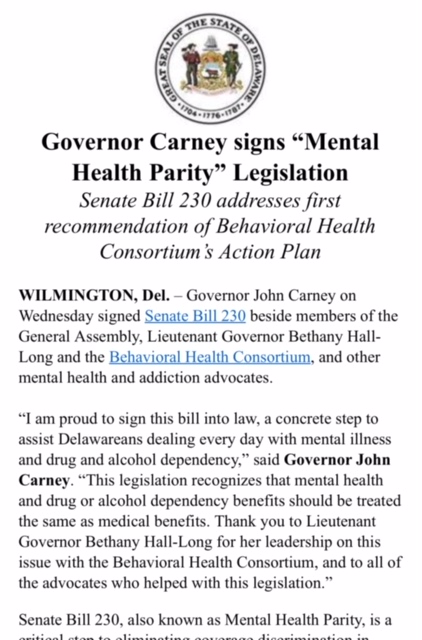 Harm Reduction Measures
Narcan/Fentanyl Strips

Expansion of Medication Assisted Recovery
Correctional Setting

Statewide Community Health Worker Network

Youth Treatment & Education Assessment

Expansion of Law Enforcement Diversion Program

Deploy a statewide public awareness, education campaign

Increase SUD treatment system
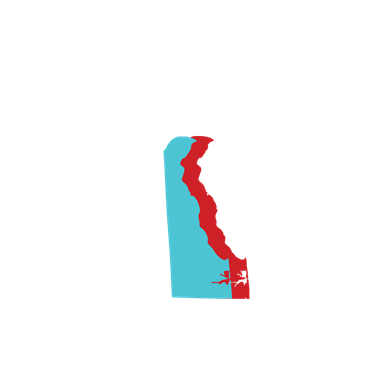 Current funding Picture
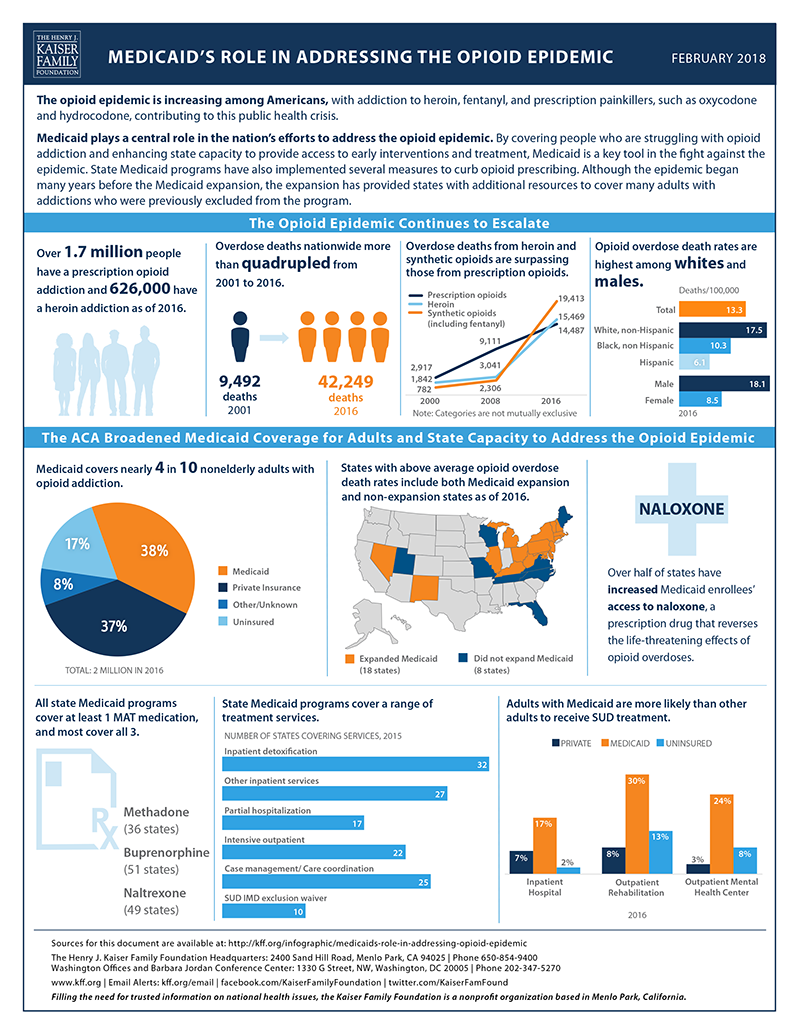 DSAMH: 
	Current funding: 23 Million USD
Behavioral Health Consortium:
	5 Million USD additional
		2 Million: Delaware Health Information Network
		3 Million: System Transformation
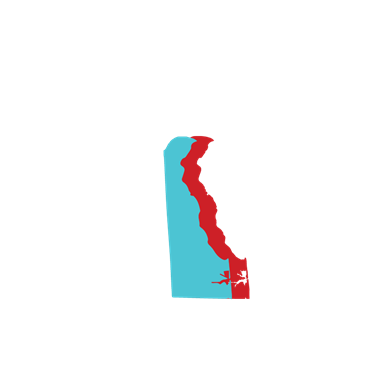 Implications for DE Health Care Commission

Q & A

ACTION STEPS 

SUMMARY
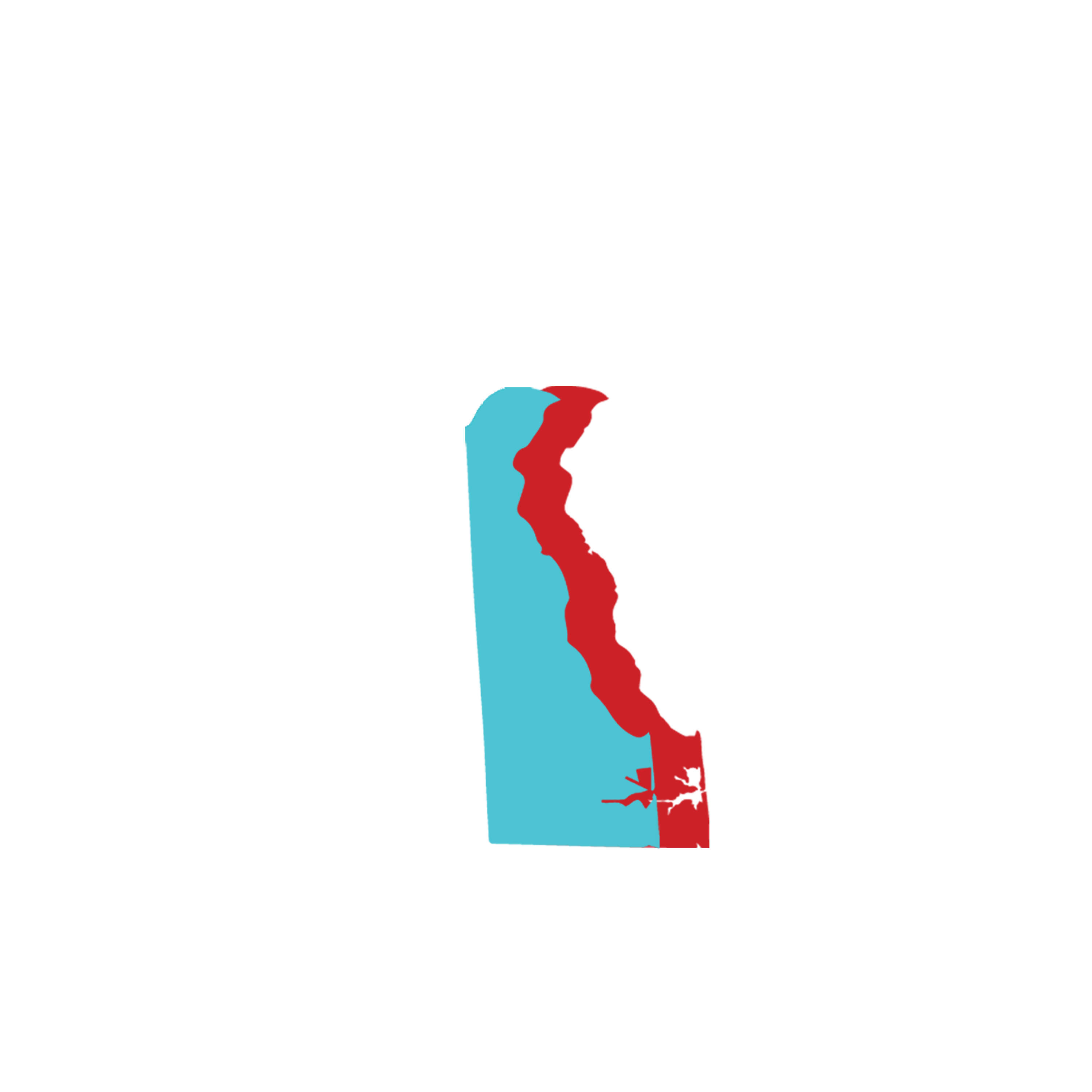 Bethany Hall-Long, PH.D, FAAN, RNCLt. Governor- State of Delaware
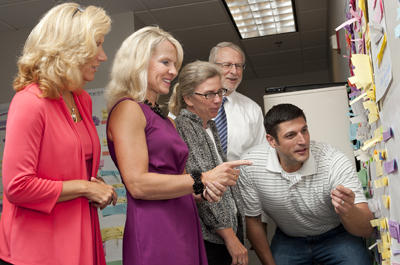 SUMMARY :  Q & A 
Contact Info  - 
Main Office Contact: 302- 577-8787 or 
744-4333

Bryan Gordon, Deputy Chief of Staff
	Bryan.Gordon@state.de.us
	302-744-4311
Tanner Wm. Polce, MBA, Policy Director
	Tanner.Polce@state.de.us
	302-744-4312